Консультационные услуги
Информационные технологии
Управление большими массивами данных – это продуманная стратегия или искусство?
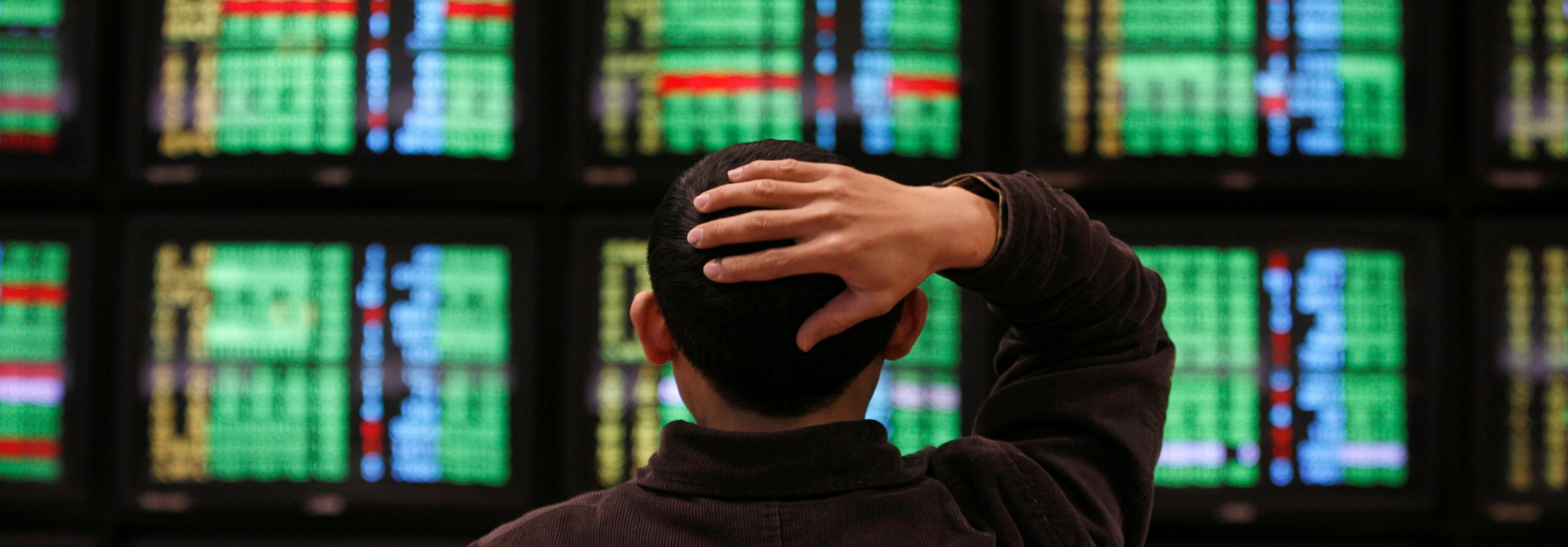 PwC
Содержание
Бизнес-данные, с которыми работает компания
Принятие решения о необходимости ведения определенных данных
Подходы к  подготовке эффективной отчетности	
Принятие решений на основе больших массивов данных – это искусство?
1
Бизнес-данные, с которыми работает компания
Бизнес -данные, с которыми работает компания
Принятие решения о необходимости ведения определенных данных
Подходы к подготовке эффективной отчетности		
Принятие решений на основе больших массивов данных – это искусство?
Всеми ли этими данными управляет ваша компания?
Прочие данные
Внешние данные
Структурированные данные рынка / внешние данные
Корпоративный документооборот
Внутренние данные
Данные как результат выполнения бизнес-процессов
Эффективное управление бизнес-данными заключается в управлении всеми данными, как внутренними данными, так и внешними, поступающими с рынка.
2
Принятие решения о необходимости ведения определенных данных
Бизнес -данные, с которыми работает компания
Принятие решения о необходимости ведения определенных данных
Подходы к  подготовке эффективной отчетности		
Принятие решений на основе больших массивов данных – это искусство?
Как принимается решение по ведению определенных бизнес-данных?
Ключевые 
бизнес-пользователи
Решение по 
ведению 
данных
ИТ
Финансы
Как принимается решение по ведению определенных данных/отчетностив Вашей компании?
3
Подходы к подготовке эффективной отчетности
Бизнес -данные, с которыми работает компания
Принятие решения о необходимости ведения определенных данных
Подходы к подготовке эффективной отчетности		
Принятие решений на основе больших массивов данных – это искусство?
Какую отчетность использует Ваша компания?
Отдельные 
процессы
Ad-hoc 
отчетность
Эффективная
управленческая 
отчетность
Сквозные
процессы
Отчетность с учетом 
неструктурированной 
внешней информации
Показатели 
эффективности
Средства 
визуализации
Элементы эффективной отчетности: последние тенденции
Роли и 
полномочия
Использование порталов 
для доступа к внутренней и 
внешней информации
Эффективная управленческая 
отчетность
Показатели 
эффективности
Использование собственных 
показателей эффективности или 
сравнительных показателей (benchmarks)
Визуализация
Средства визуализации 
и представления данных
4
Принятие решений на основе больших массивов данных – это искусство?
Бизнес- данные, с которыми работает компания
Принятие решения о необходимости ведения определенных данных
Подходы к  подготовке эффективной отчетности		
Принятие решений на основе больших массивов данных – это искусство?
Вопросы?
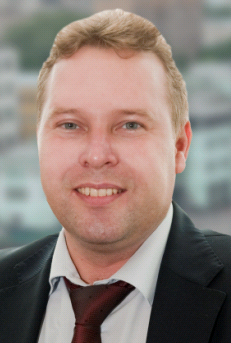 Дмитрий Мягков
Старший менеджер
Консультационные услуги
Тел.: +7 (495) 967-6210
dmitry.miagkov@ru.pwc.com
© 2010"ПрайсвотерхаусКуперс Раша Б.В.". Все права защищены.
Под "ПрайсвотерхаусКуперс"  понимается компания "ПрайсвотерхаусКуперс Раша Б.В." или, в зависимости от контекста, другие фирмы, входящие в глобальную сеть компаний PricewaterhouseCoopers International Limited (PwCIL). Каждая фирма сети является самостоятельным юридическим лицом и не выступает в качестве агента PwCIL или любой другой фирмы сети. PwCIL не оказывает услуги клиентам. PwCIL не несет ответственность за действия или бездействие любой фирмы сети, не может контролировать профессиональные суждения, высказываемые фирмами сети, и не может никаким образом связать их каким-либо обязательством. Ни одна из фирм сети не несет ответственность за действия или бездействие любой другой фирмы сети, не может контролировать профессиональные суждения другой фирмы и не может никаким образом связать другую фирму сети или PwCIL каким-либо обязательством.
PwC